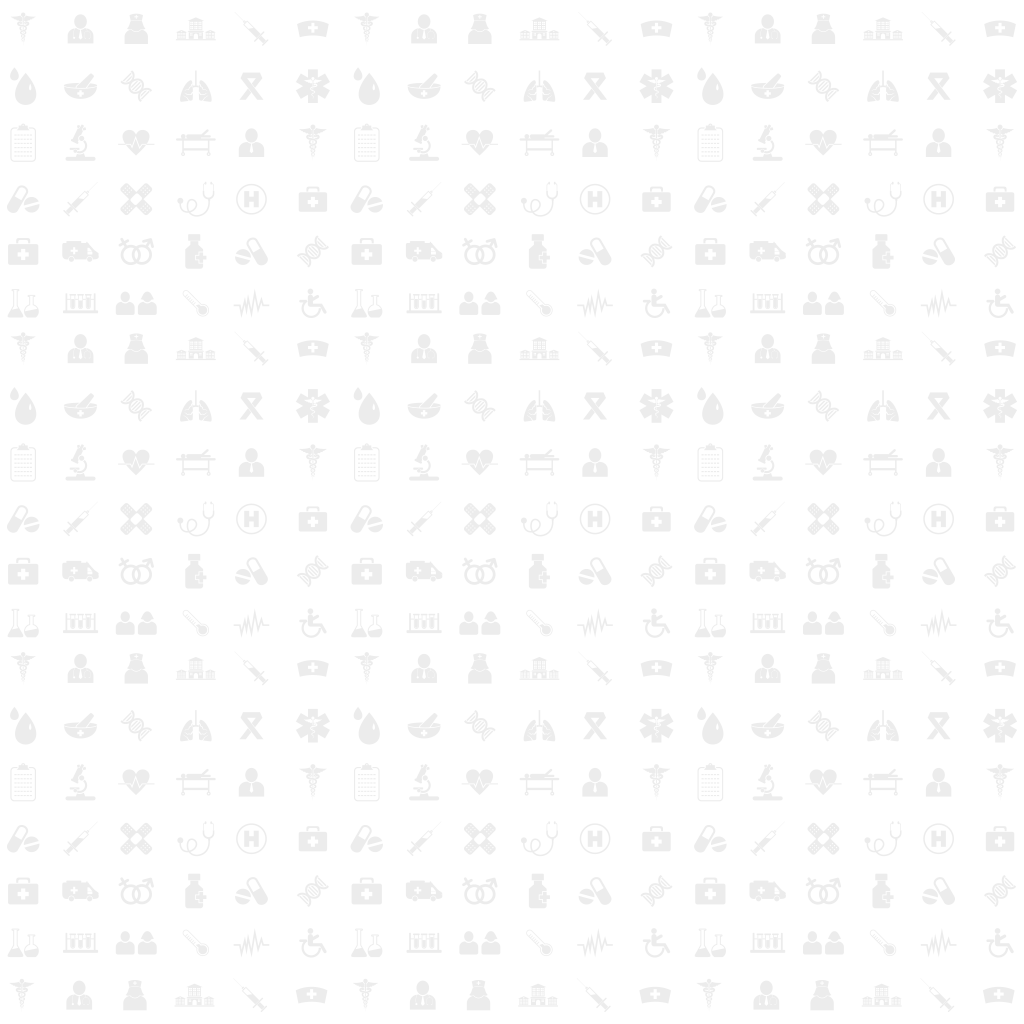 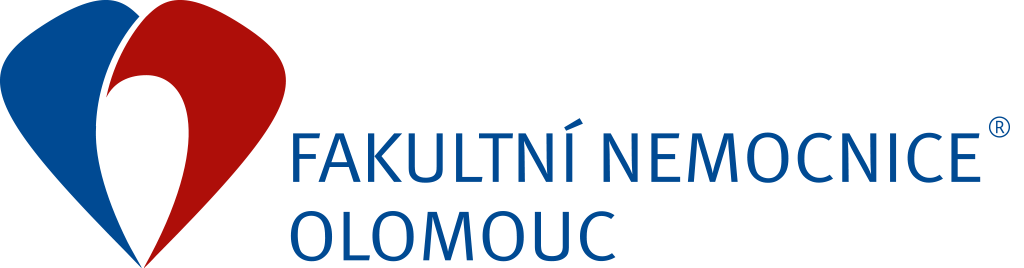 ÚPRAVA SMĚRNICE Sm-G017
Mgr. Adam Fritscher
TISKOVÝ MLUVČÍ
FAKULTNÍ NEMOCNICE OLOMOUC
SMĚRNICE č. Sm-G017
Vnitřní a vnější komunikace zaměstnanců
www.fnol.cz
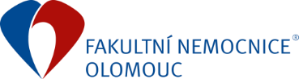 3.3.2     Komunikace s médii 
Komunikaci s médii ve FNOL primárně zajišťuje tiskový mluvčí. S médii mohou za FNOL komunikovat ředitel FNOL, případně další ředitelem pověření zástupci vrcholového managementu. Ke zveřejňování obecných nebo potenciálně důvěrných informací je nutný souhlas ředitele nemocnice. Po dohodě s tiskovým mluvčím FNOL mohou s médii komunikovat také další zaměstnanci FNOL a to výhradně v odborné rovině. Vždy je při tom nutné dodržovat obecné zásady a postupovat s cílem posílit dobré jméno FNOL v očích veřejnosti. Při styku s médii musí všichni zaměstnanci dbát na dobrou reprezentaci nemocnice, ochranu její dobré pověsti a také na ochranu údajů hospodářské povahy, osobních údajů zaměstnanců nemocnice i jejích pacientů. Oprávněni iniciovat poskytnutí informací médiím prostřednictvím tiskového mluvčího  jsou vedoucí zaměstnanci FNOL, zejména přednostové a primáři za jim podřízená pracoviště. U informací provozního charakteru také vedoucí NLZP s vědomím vedoucích jejich pracovišť.
www.fnol.cz
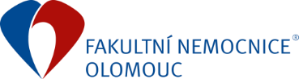 DĚKUJI ZA POZORNOST
Mgr. Adam Fritscher
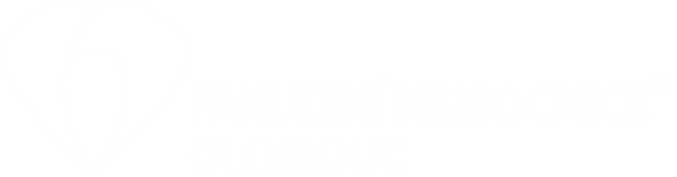